КОРРЕКТИРОВКА ПРОЕКТА МЕЖЕВАНИЯ ТЕРРИТОРИИ МИКРОРАЙОНА ЦЕНТРАЛЬНЫЙ ГОРОДА СУРГУТА В ЧАСТИ ИЗМЕНЕНИЯ ГРАНИЦ ЗЕМЕЛЬНЫХ УЧАСТКОВ С УСЛОВНЫМИ НОМЕРАМИ :ЗУ2.12 И :ЗУ4.2 И ВЫДЕЛЕНИЯ ЧАСТИ ЗЕМЕЛЬНЫХ УЧАСТКОВ В ТЕРРИТОРИЮ ОБЩЕГО ПОЛЬЗОВАНИЯ
Подготовка корректировки проекта межевания осуществляется на основании:
задания департамента архитектуры и градостроительства Администрации города Сургута от 13.05.2024 №02-02-3346/4
Задачи корректировки:
определение способов образования земельных участков
уточнение сведений о площади образуемых земельных участков
установление вида разрешенного использования образуемых земельных участков.
Территория микрорайона Центральный ограничена элементами улично-дорожной сети города. С востока – проспект Ленина; с запада – улица Энергетиков; с юга – бульвар Свободы; с севера – улица Майская.
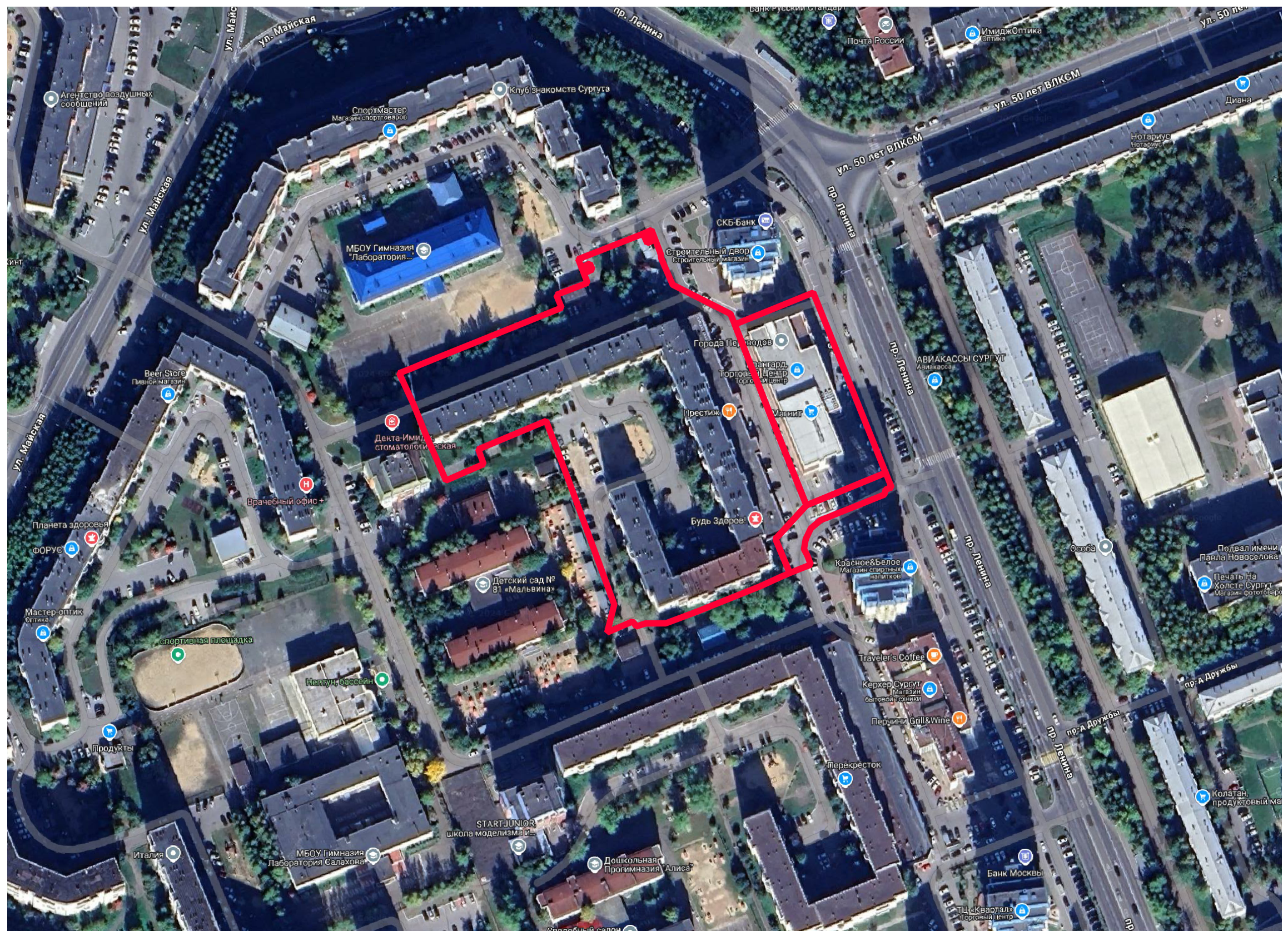 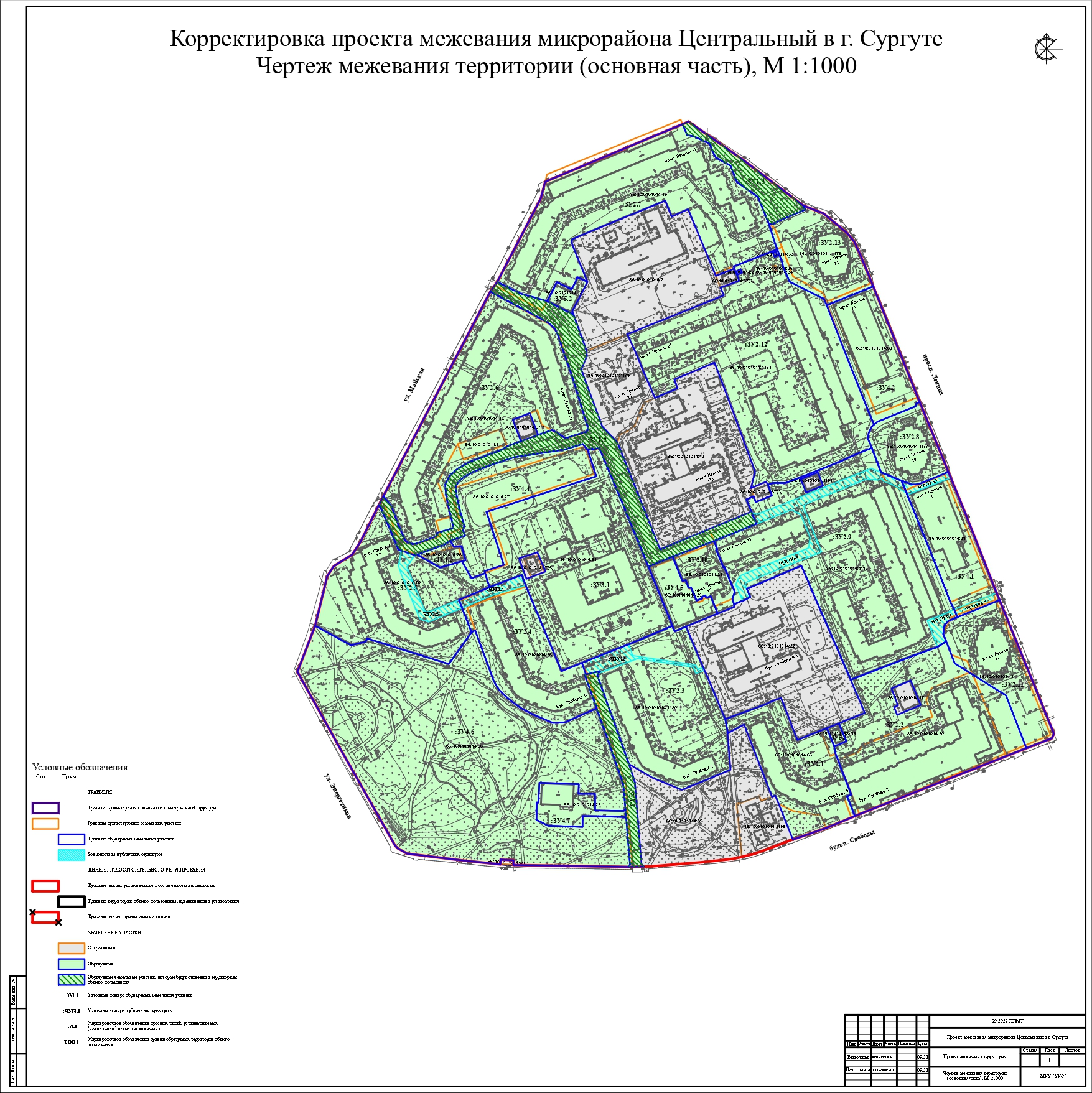 Корректировка проекта межевания
Утвержденный проект межевания
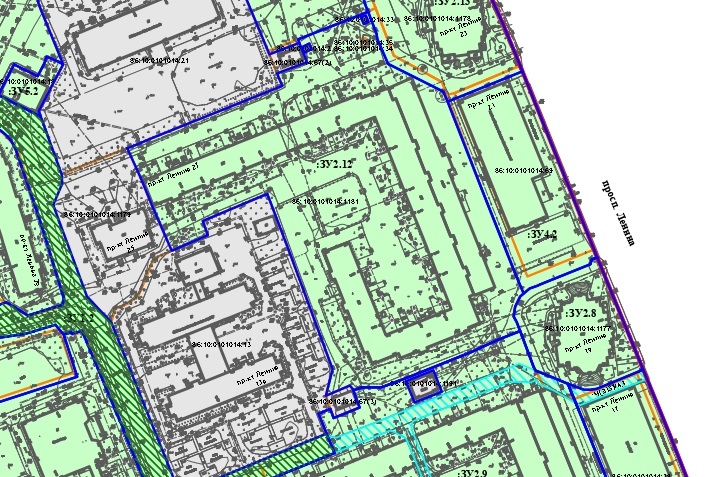 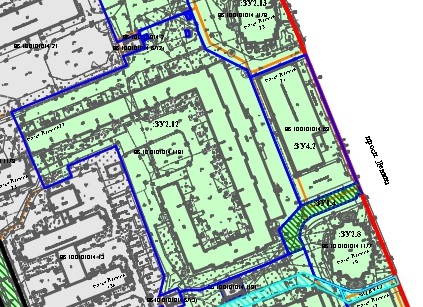 Перечень и сведения о площади образуемых земельных участков, в том числе возможные способы их образования
Спасибо за внимание!